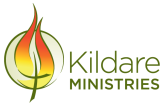 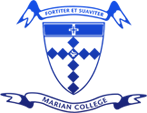 YEAR 7 ENGLISH
ENGLISH
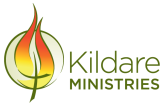 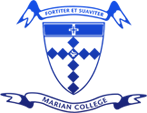 Year  7 English: Overview
English is a core subject. All Year 7 students study English. 

Students build the skills which underpin all secondary English.

The three key areas for learning and assessment in English at Year 7 include: reading and viewing, writing, and speaking and listening.
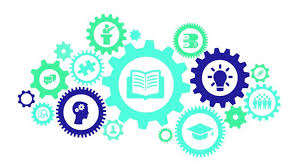 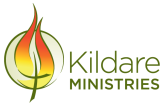 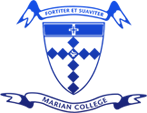 Year 7 English: Reading and viewing
We seek to broaden students’ understandings of the world around them by reading a variety of texts that focus on a range of social issues. 
Students will study at least one novel each semester, as well as a range of text types (such as films, short stories, poetry, newspaper articles etc..). The focus is on understanding text types, developing vocabulary and interpreting and inferring meanings in texts. 
A Wide Reading Program provides students with opportunities to pursue individual reading interests.
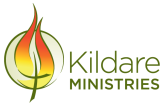 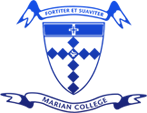 Year 7 English Writing
Students practice writing for a variety of purposes and audiences using different forms. 
Writing tasks may include formal responses to texts, creative pieces, persuasive pieces and personal/ reflective pieces. 
An understanding of punctuation, grammar and spelling is essential for writing. The online program ‘Education Perfect’ assists students with learning these aspects of the English language.
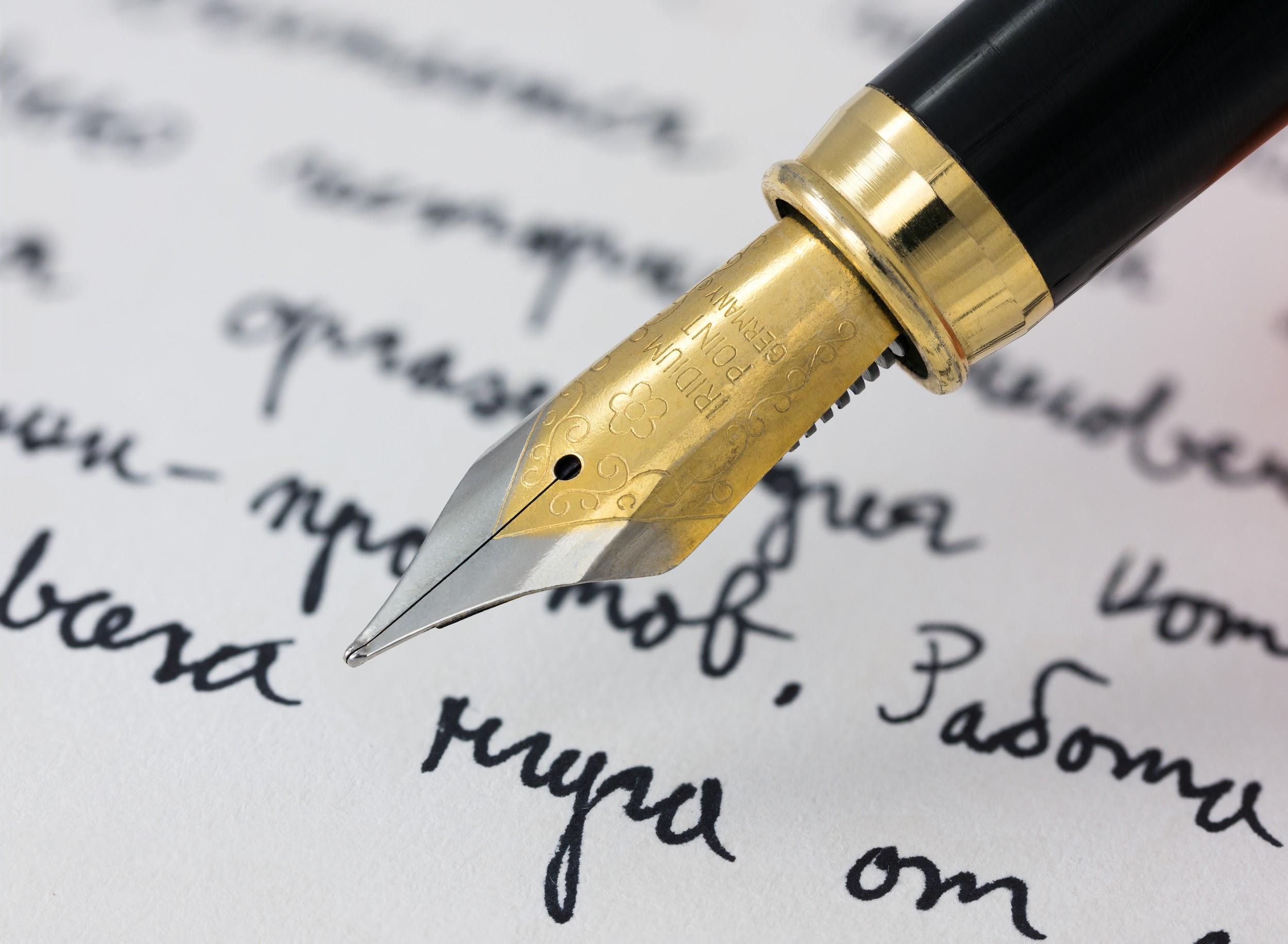 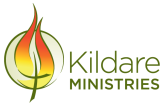 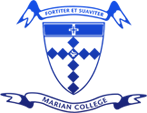 Year 7 English: Speaking and Listening
Listening skills are constantly practiced in the English classroom. 
Students are encouraged to listen respectfully to each other and to learn from each other. 
Class and small group discussions are a frequent feature.   
Students practice their ability to articulate ideas verbally through a range of informal and formal oral activities.
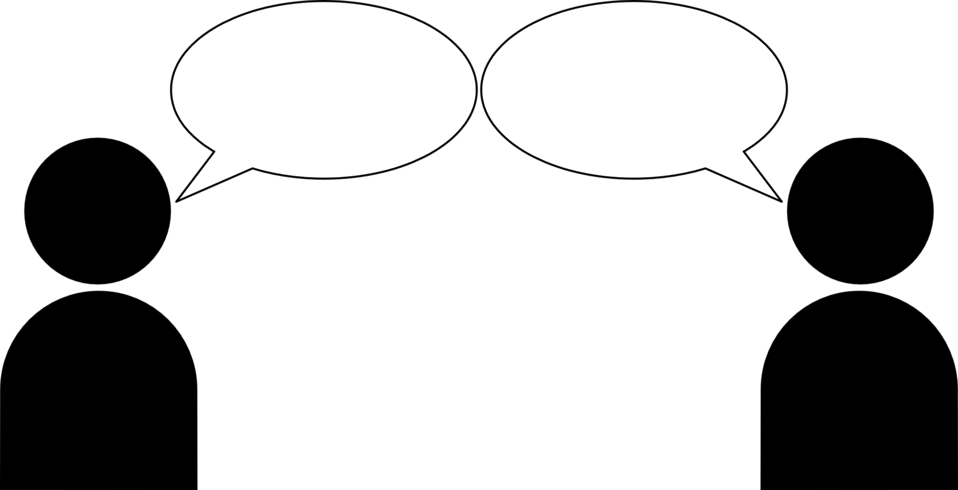 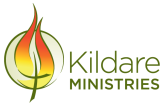 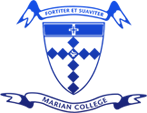 Yr 7 Learning Enhancement (LEN) - Literacy
Additional support is offered to students who are below benchmark standards in reading, writing and/or comprehension.

This support may be offered in addition to the core English classes.
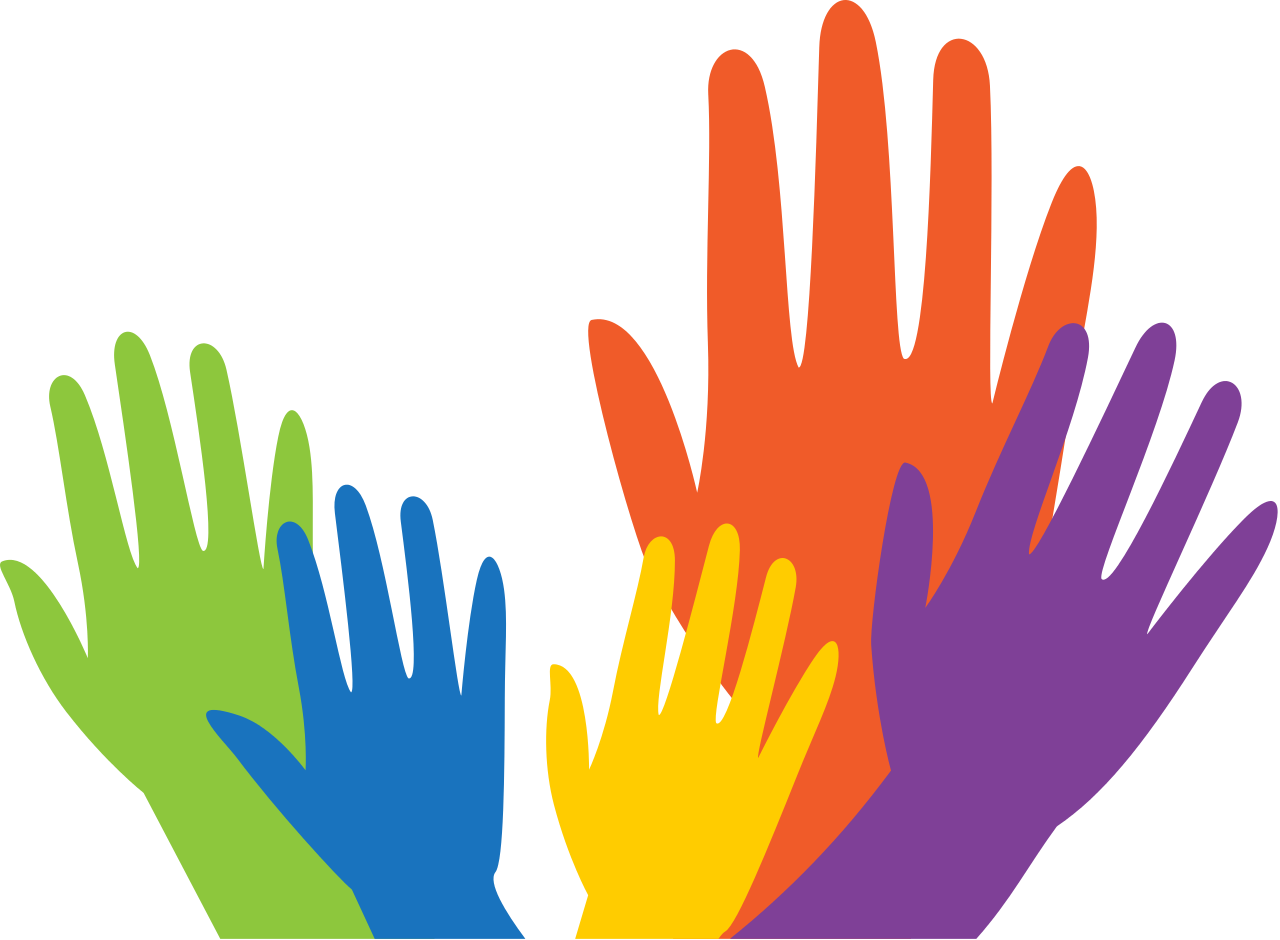 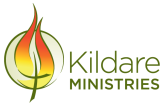 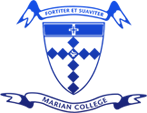 Year 7 English
For more information please contact: 

Mrs Stephanie Mansell
Head of English and Languages 
smansell@mcararat.catholic.edu.au